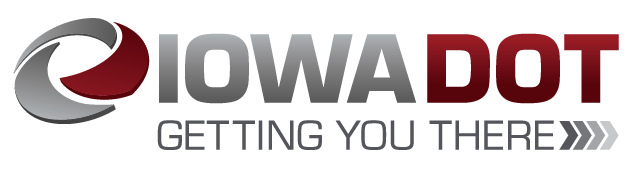 Revitalize Iowa’s Sound Economy Program
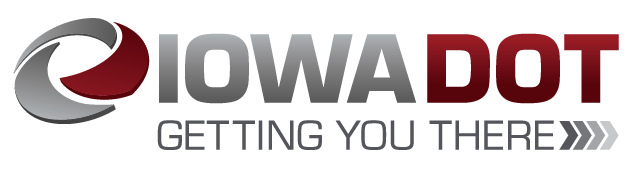 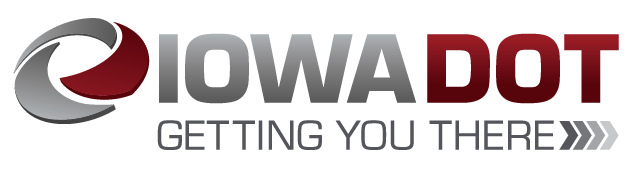 Local Development Application Recommended for Award
TOTAL PROJECT COST
PERCENT PARTICIPATION
RECOMMENDED AMOUNT
PROJECT NAME
SPONSOR
SCORE
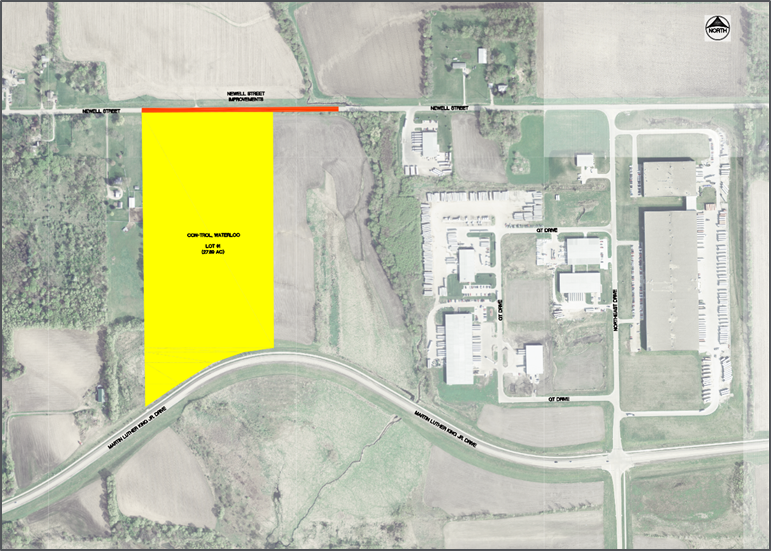 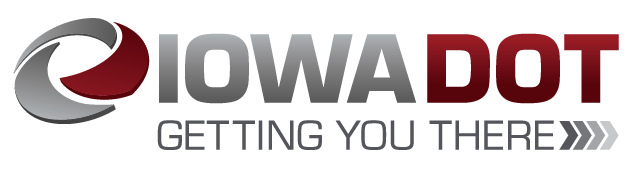 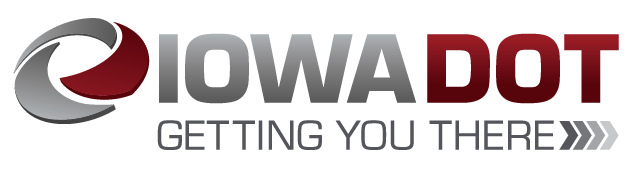 Immediate Opportunity Application Recommended for Award
TOTAL PROJECT COST
PERCENT PARTICIPATION
RECOMMENDED AMOUNT
PROJECT NAME
SPONSOR
JOBS
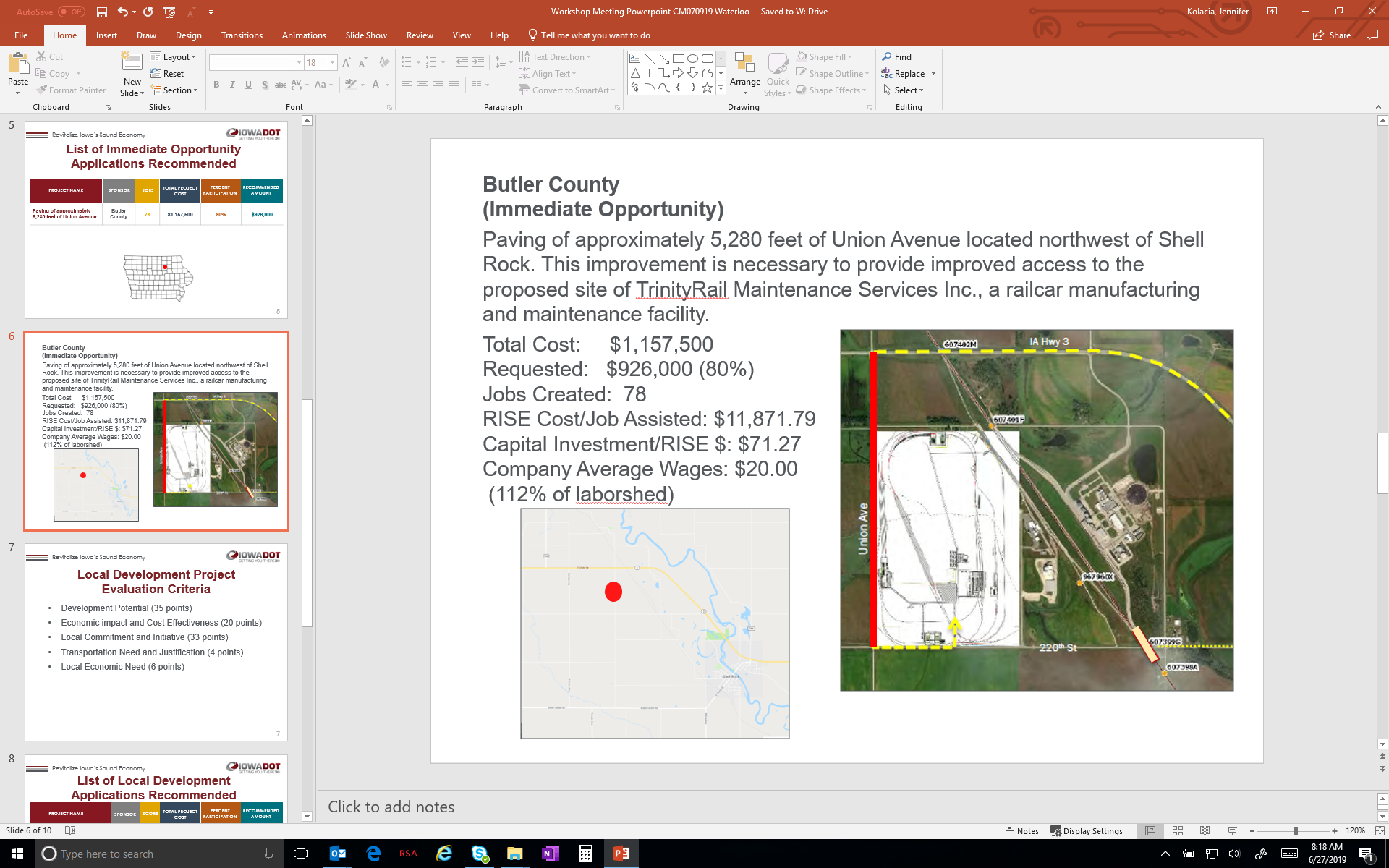 RISE Cost/Job Assisted:     $11,871.79
Capital Investment/RISE $: $71.27
Company Average Wages: $20.00
Percent Laborshed Wage:  112%
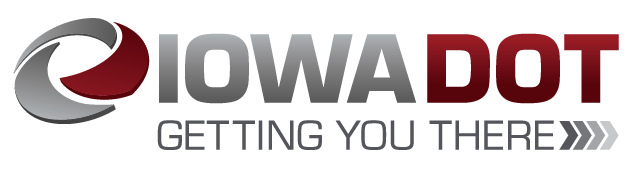 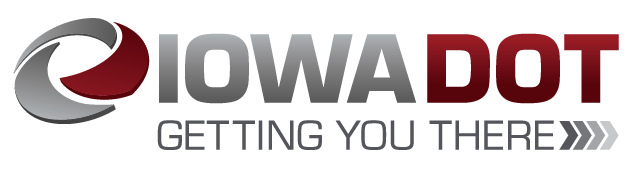 Immediate Opportunity Application Recommended for Award
TOTAL PROJECT COST
PERCENT PARTICIPATION
RECOMMENDED AMOUNT
PROJECT NAME
SPONSOR
JOBS
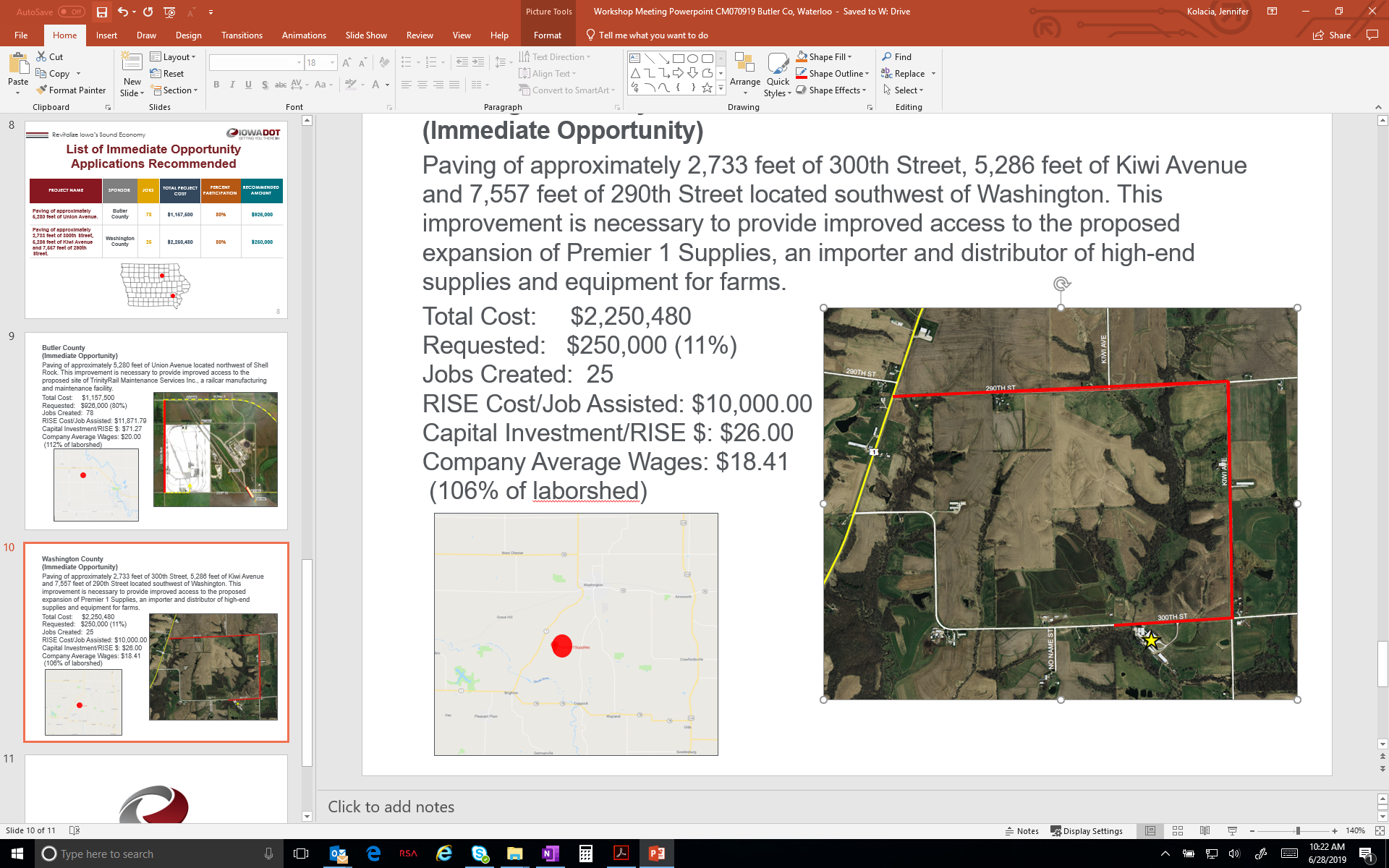 RISE Cost/Job Assisted:     $10,000.00
Capital Investment/RISE $: $26.00
Company Average Wages: $18.41
Percent Laborshed Wage:  106%